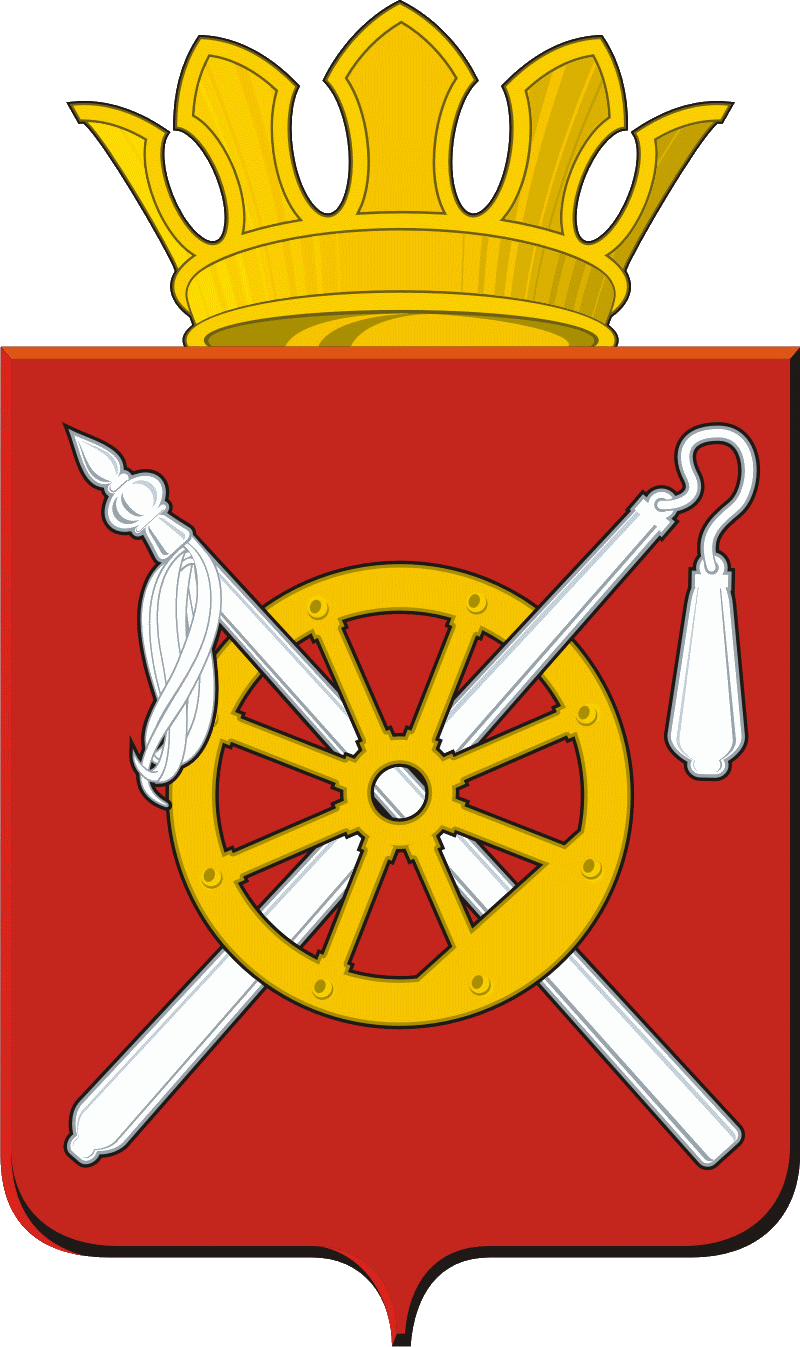 Проект бюджета 
Зазерского сельского поселения 
на 2018 год и плановый период 2019 и 2020 годов
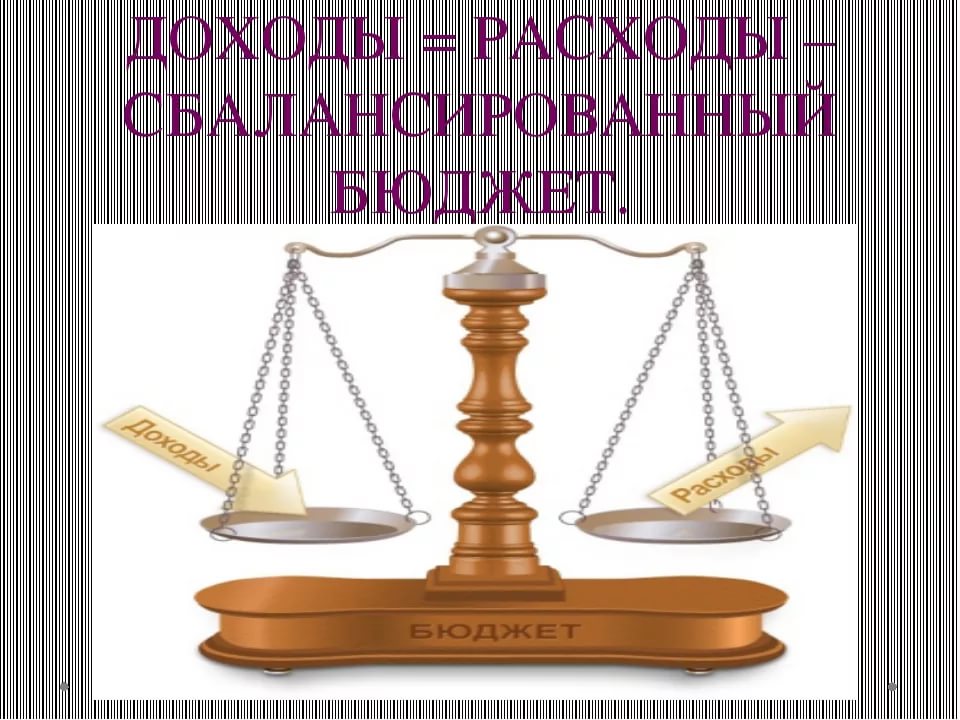 Зазерское сельское поселение
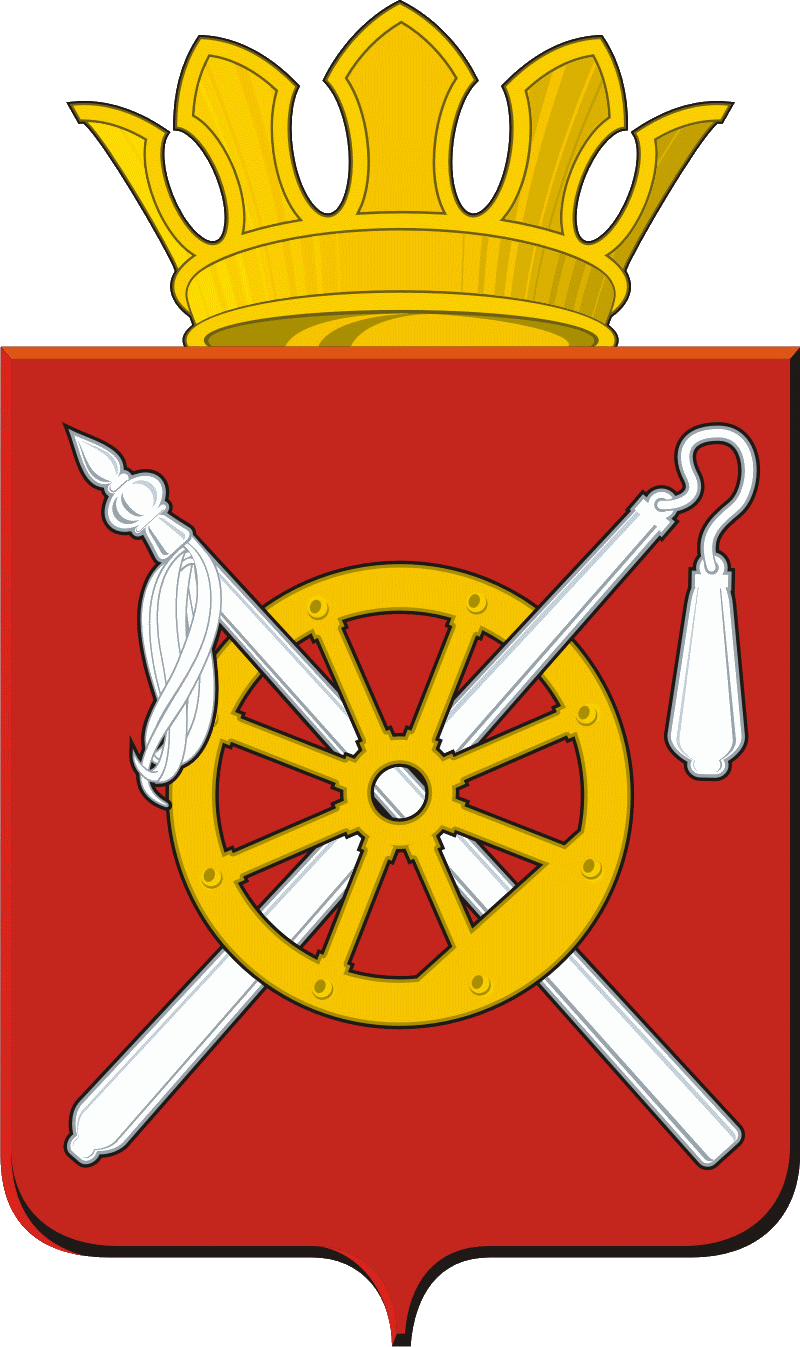 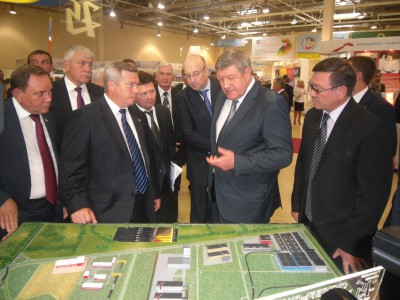 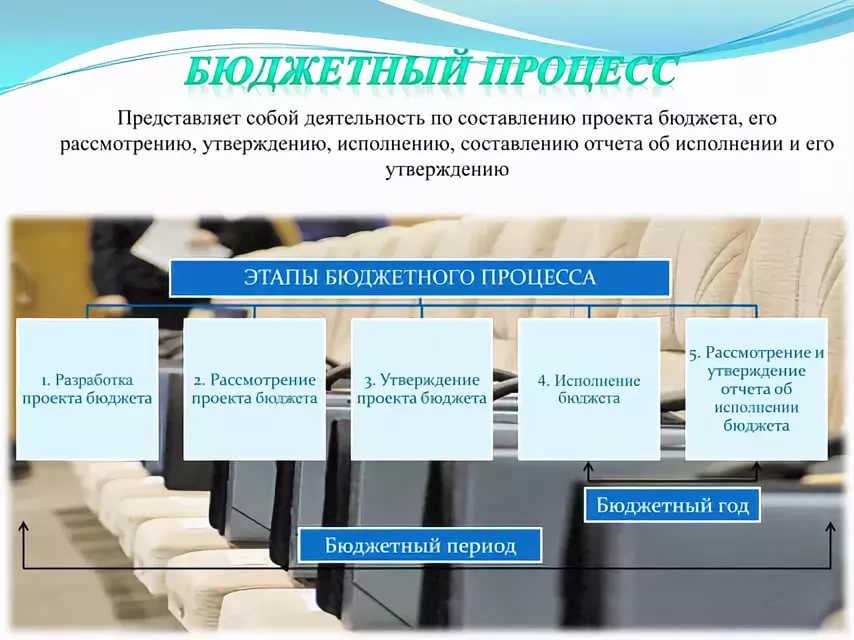 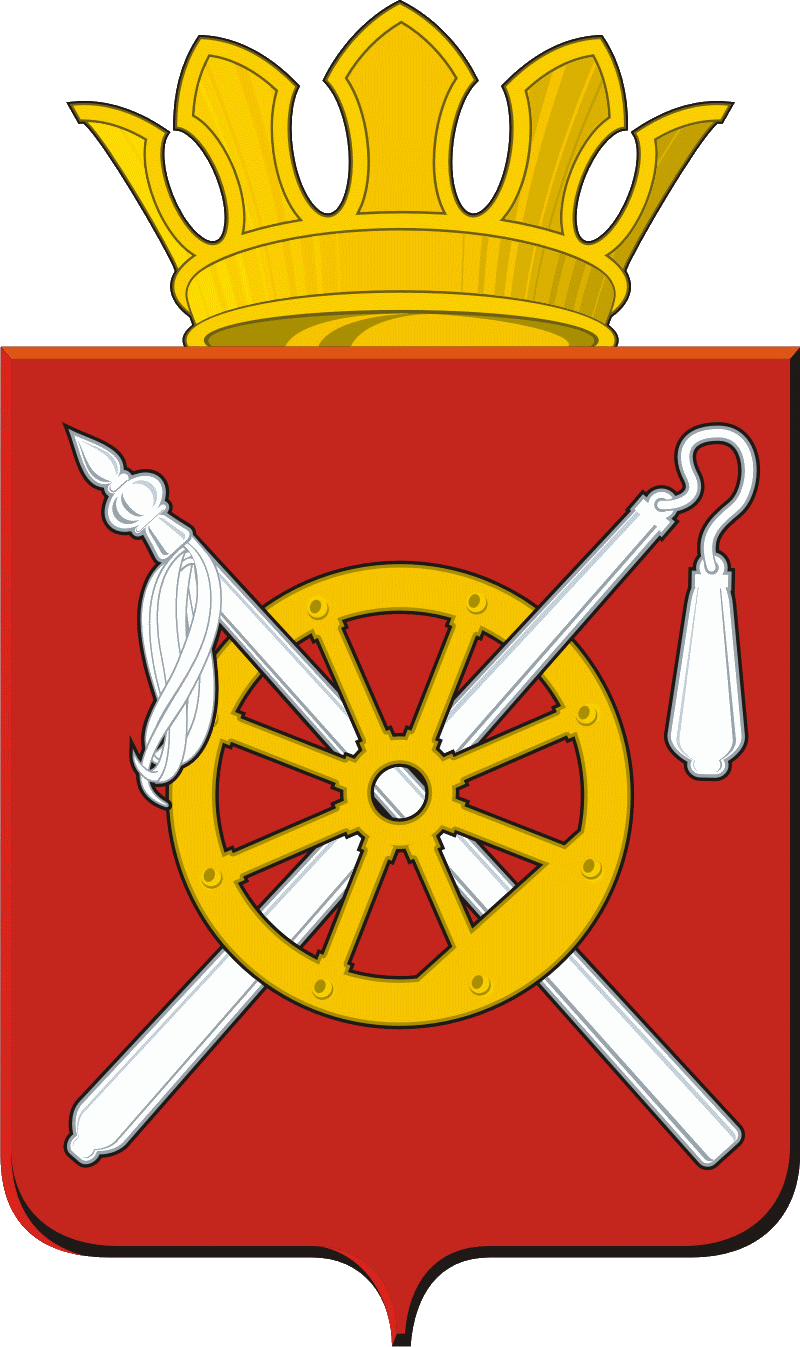 Администрация Зазерского сельского поселения
Повышение роли бюджетной политики для поддержки экономического роста
Зазерское сельское поселение
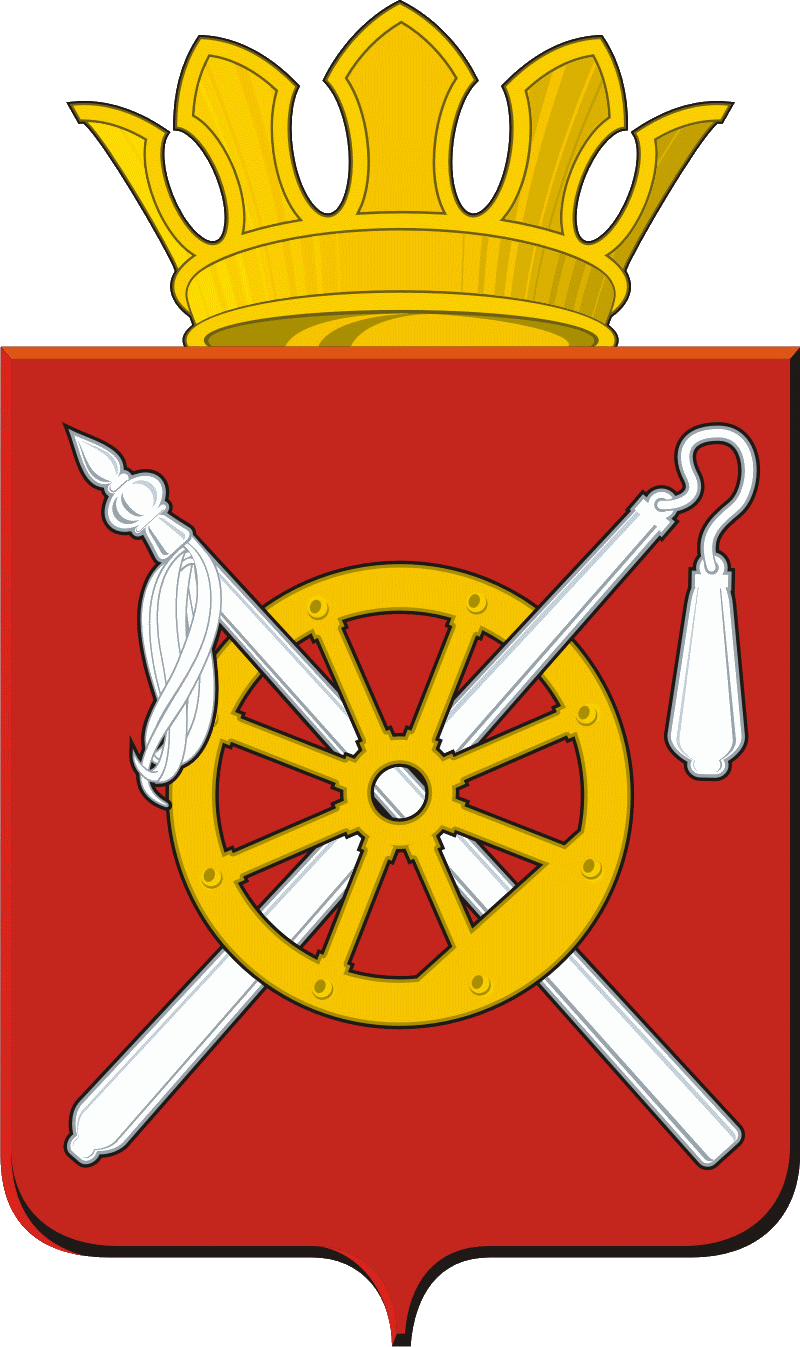 Обеспечение исполнения функций органов местного самоуправления
Администрация Зазерского  сельского поселения
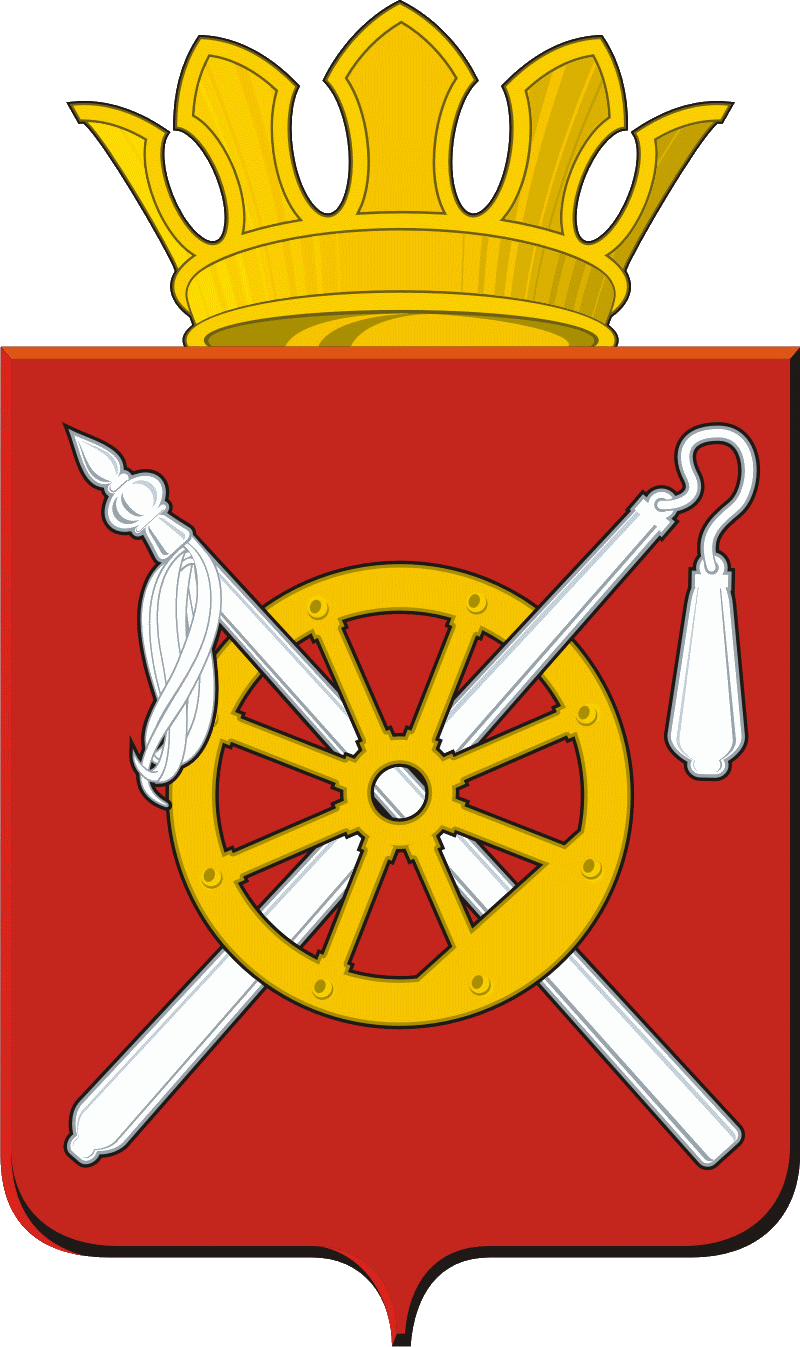 Основные параметры проекта бюджета Зазерского  сельского поселения на 2018 год и плановый период 2019 и 2020 годов
Администрация Зазерского  сельского поселения
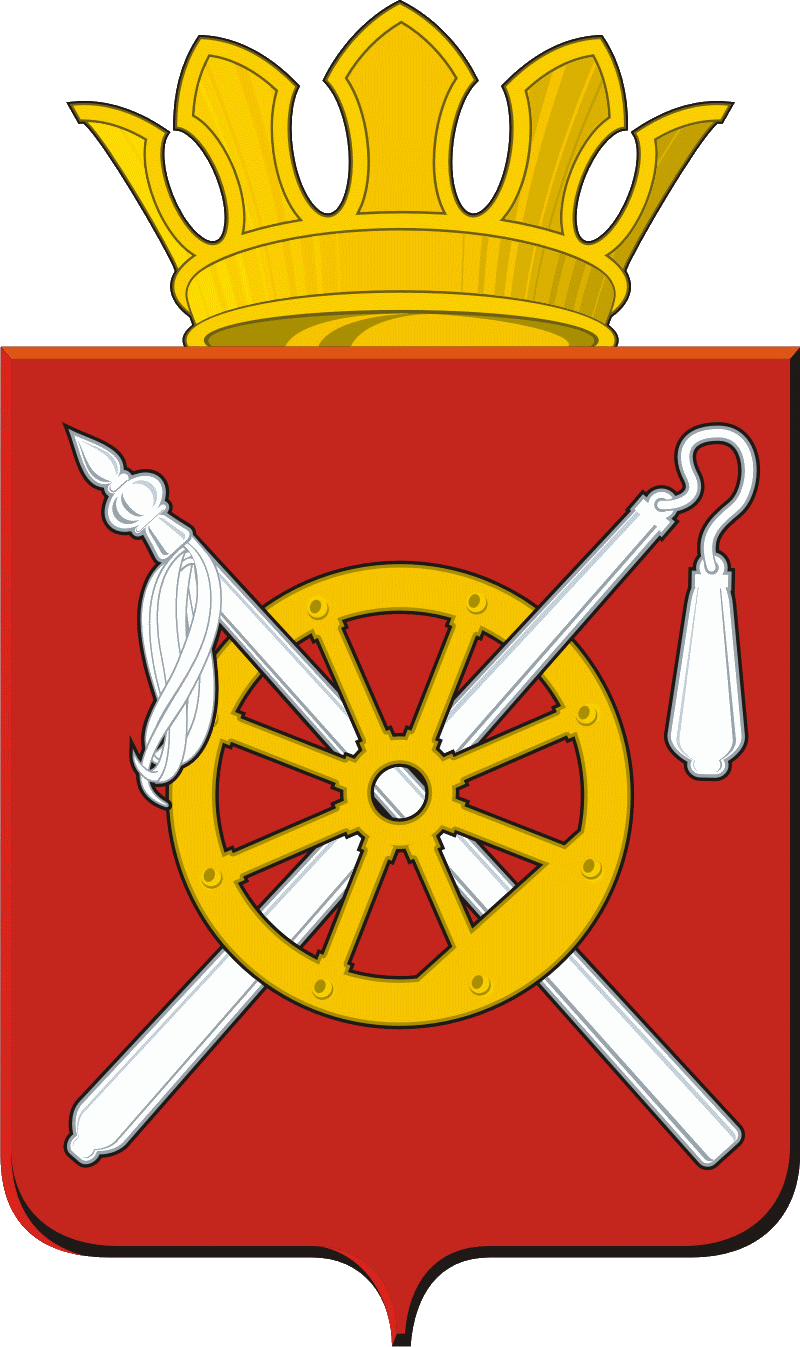 Основные параметры бюджета Зазерского сельского поселения на 2018 год
Доходы бюджета 6022,8
Расходы бюджета            5722,8
тыс. рублей
тыс. рублей
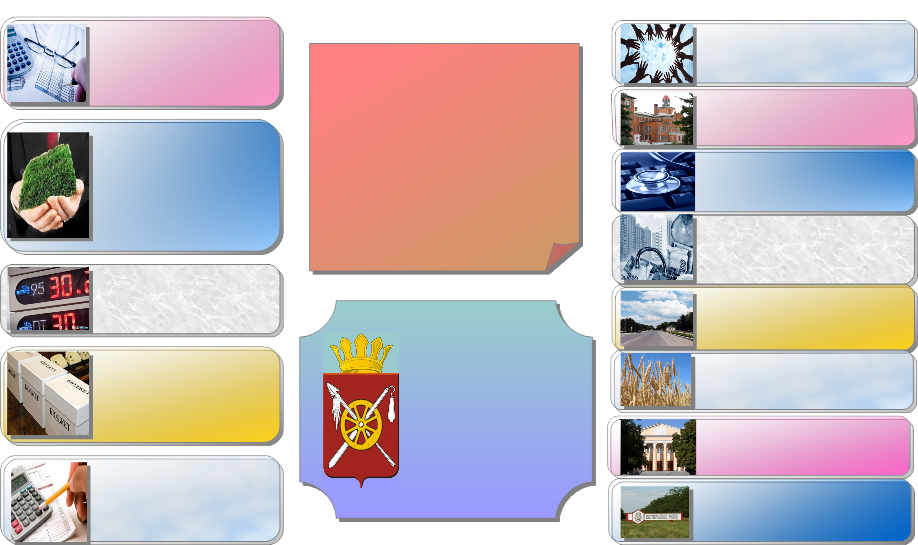 Социальная политика
3805,8тыс.руб.
Налог на доходы физических лиц
401,3тыс.руб.
Среднедушевой бюджетный доход в Зазерском сельском поселении
3,9 тыс. рублей
ГО и ЧС и водное хозяйство 7,0тыс.руб.
Сельскохозяйствен-ный налог
297,3тыс.руб.
ЖКХ
718,1тыс.руб.
Другие вопросы в области национальной безопасности 3,0тыс.руб
Земельный налог
2663,5тыс.руб.
Обслуживание муниципального  долга 
0,2тыс.руб.
Численность населения
  1,5 тыс. человек
Безвозмездные поступления  
2577,4тыс.руб.
ВУС
75,8тыс.руб.
Культура
1032,0тыс.руб.
Иные доходы            
83,3тыс.руб.
Иные расходы
80,9тыс.руб.
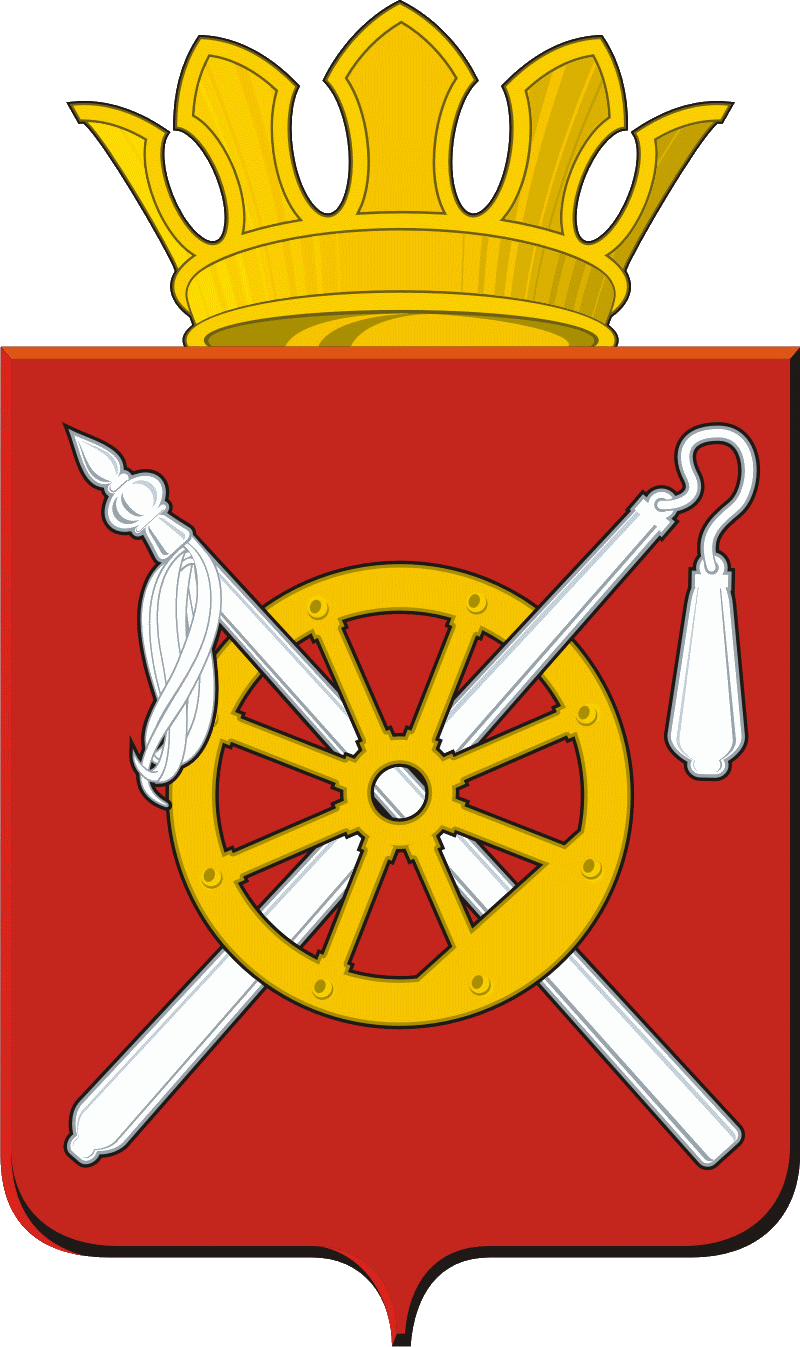 Зазерское  сельское поселение
Динамика собственных доходов бюджета Зазерского сельского поселения
(тыс. рублей)
Зазерское  сельское поселение
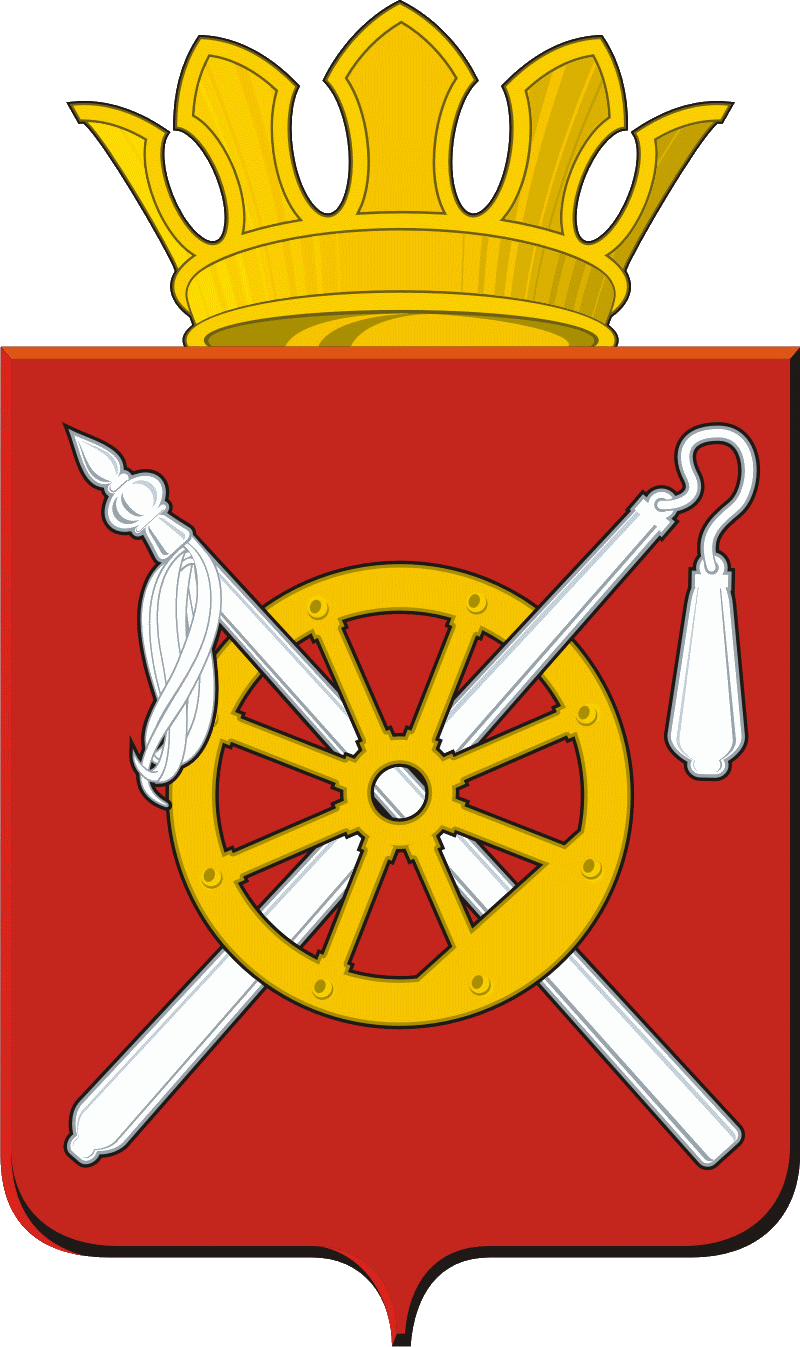 Динамика поступления налога на доходы физических лиц в бюджет Зазерского сельского поселения
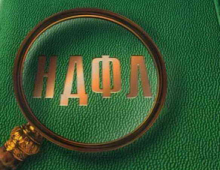 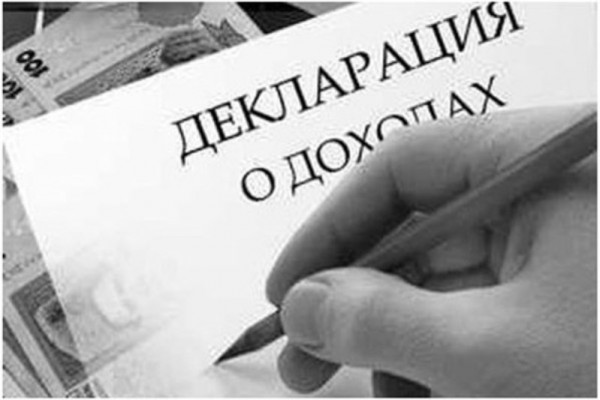 Зазерское  сельское поселение
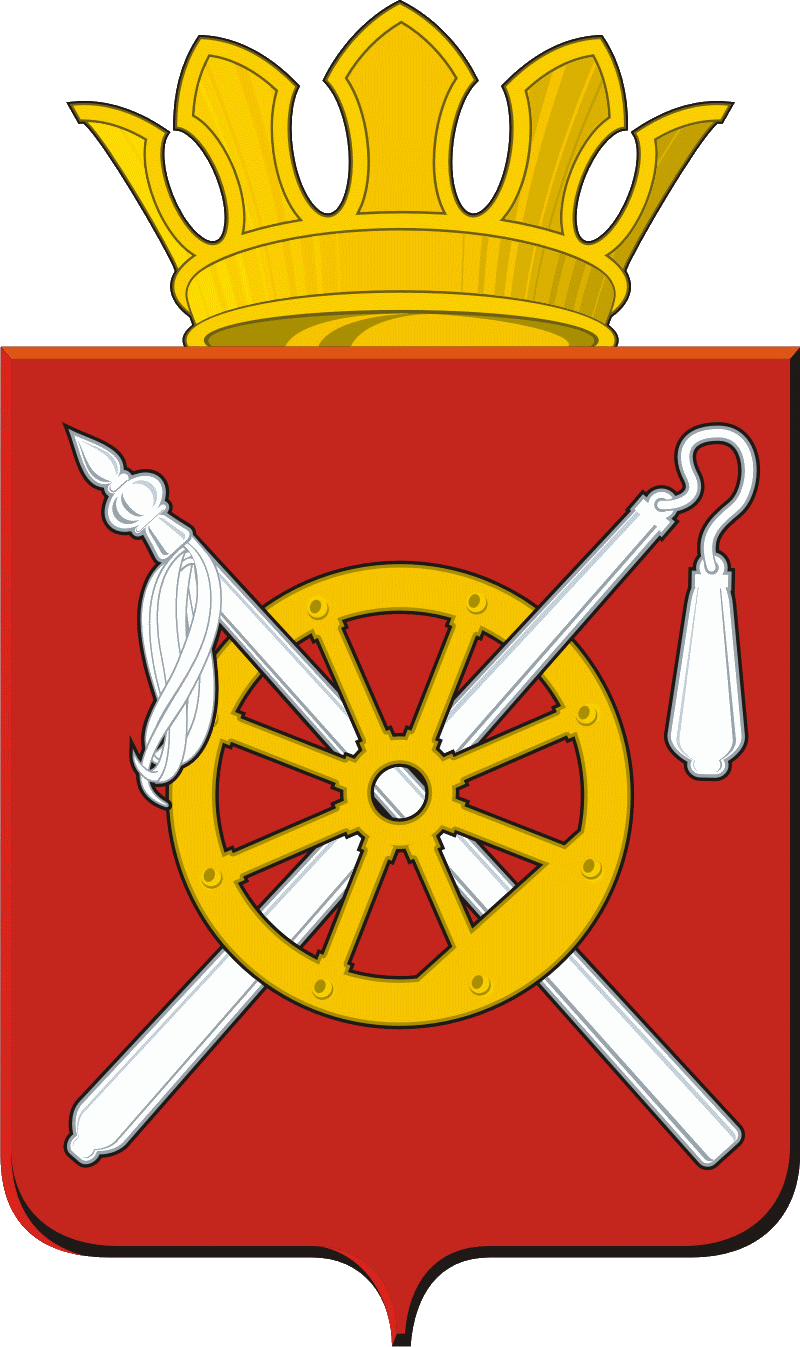 Крупнейшие налогоплательщики
Зазерское сельское поселение
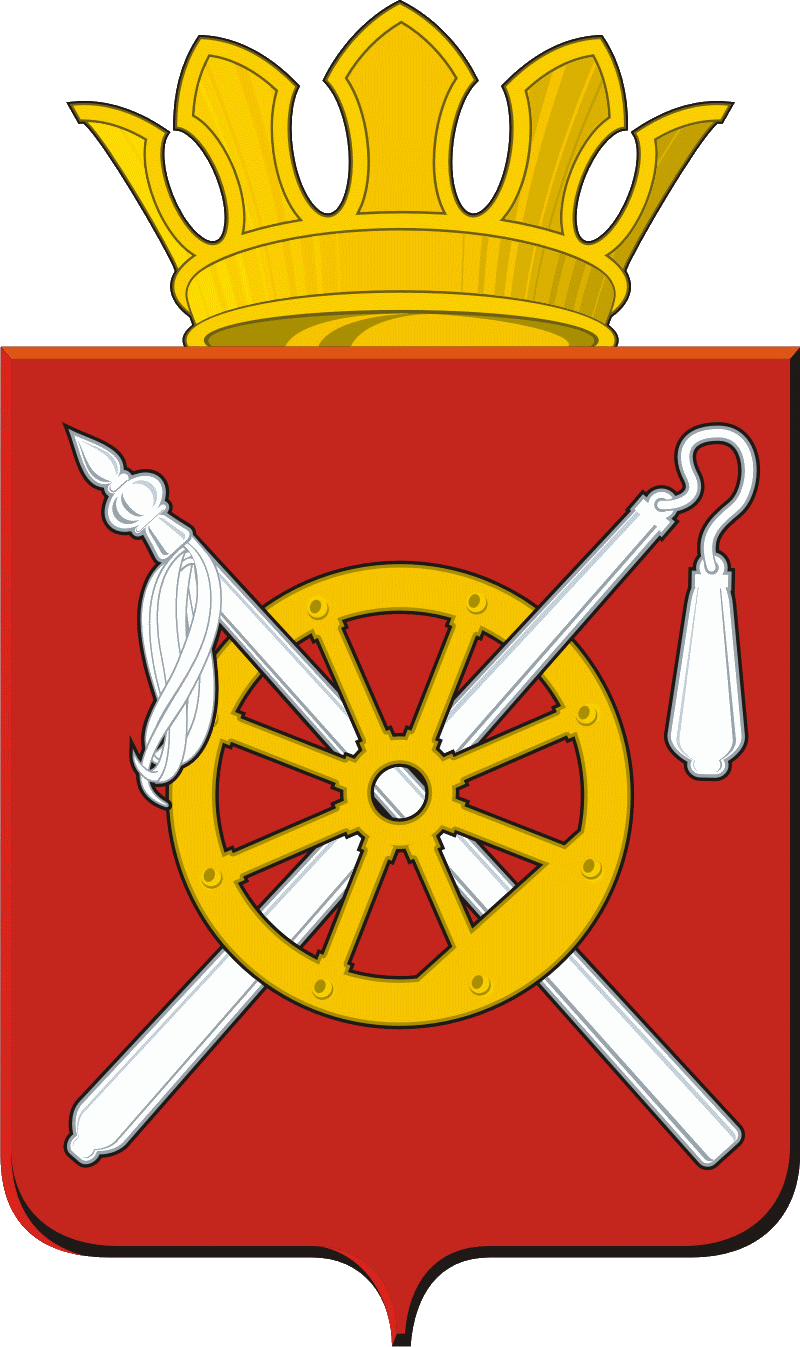 Структура поступлений бюджетообразующих налогов в бюджет  Зазерского сельского поселения
Зазерское  сельское поселение
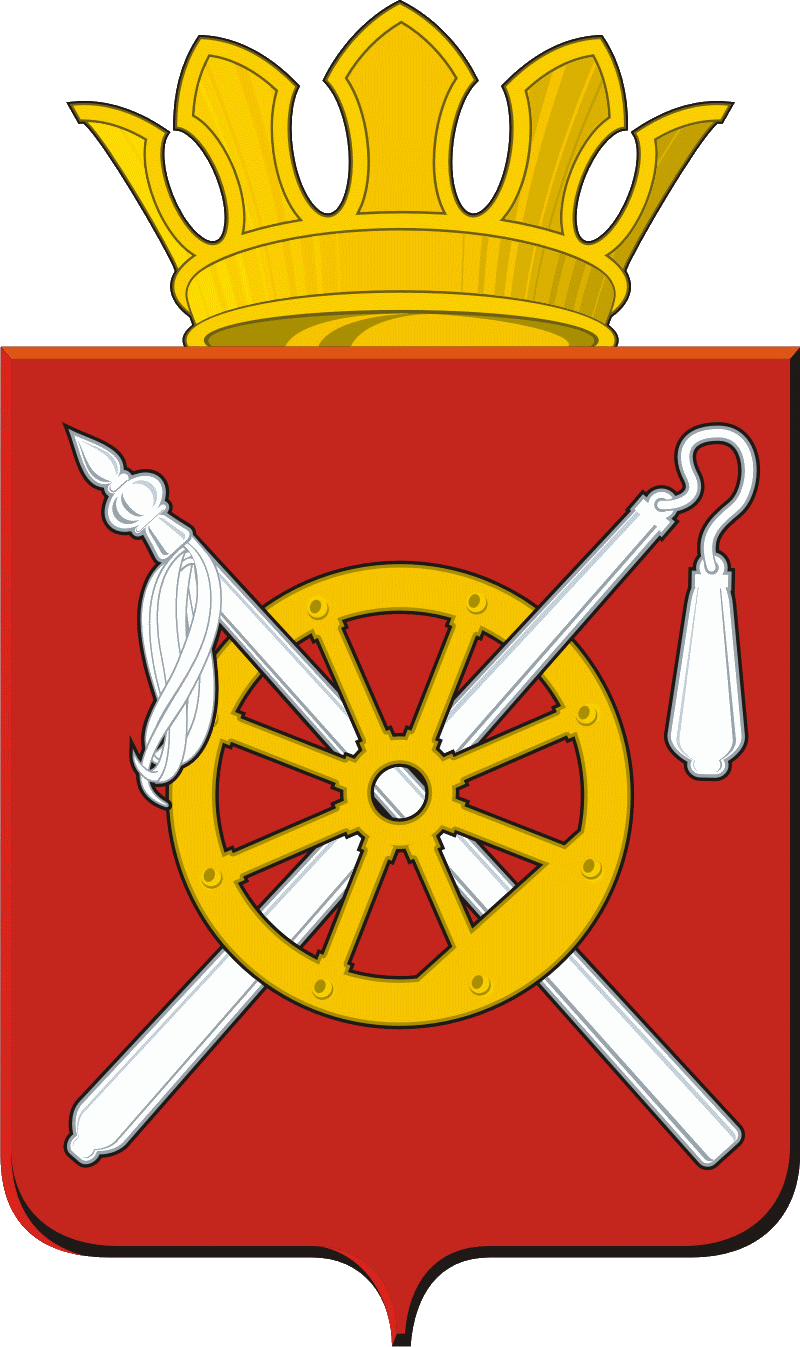 Зазерское сельское поселение
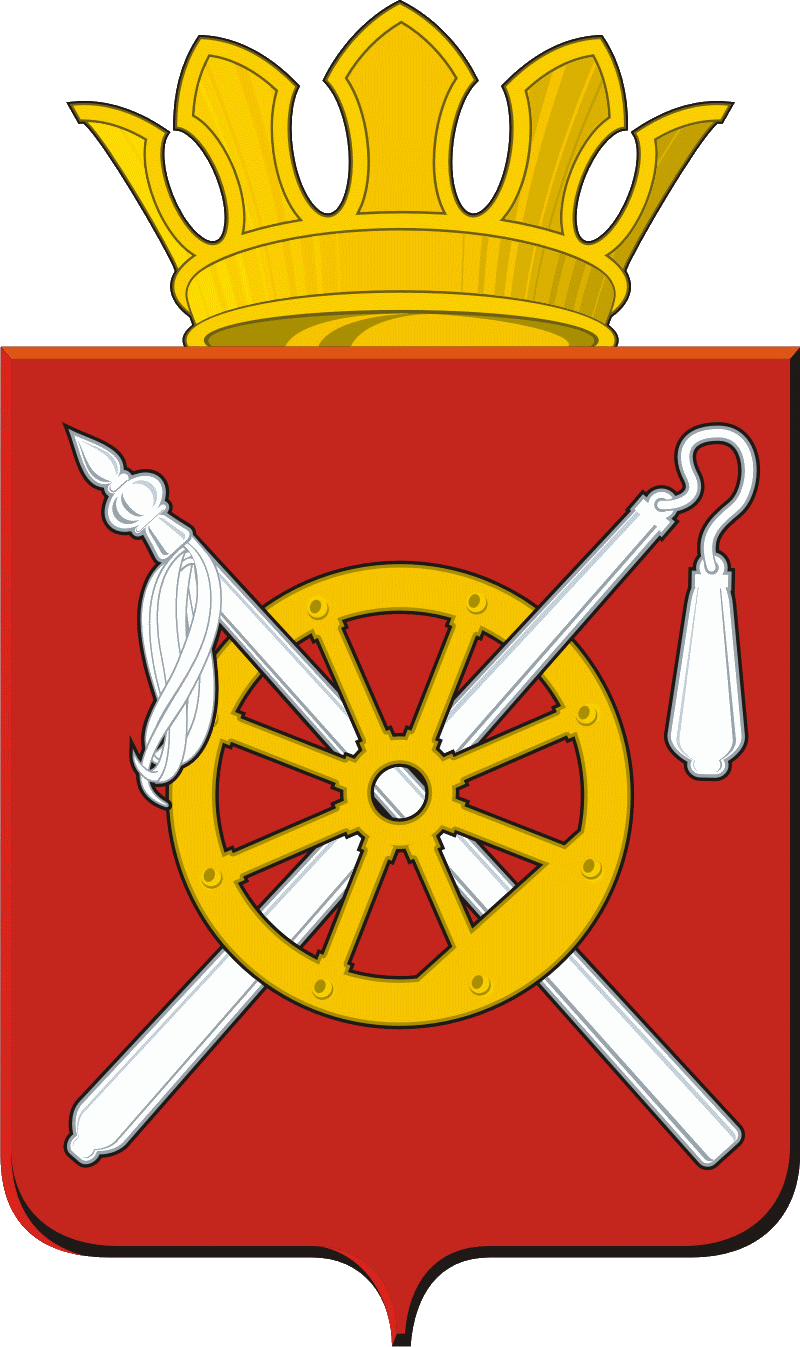 Расходы бюджета Зазерского сельского поселения на 2018 год
Зазерское  сельское поселение
Культура и 
кинематография
18,0 %
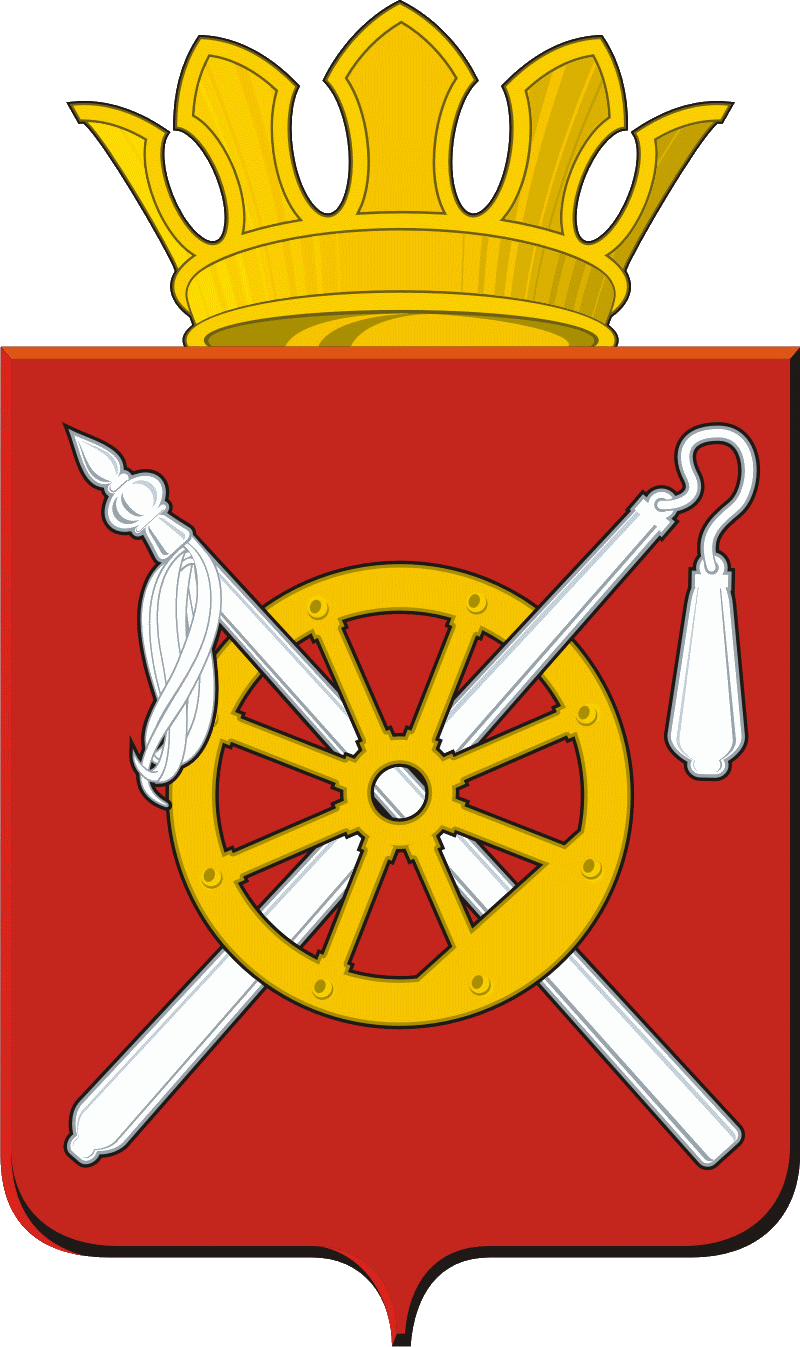 Национальная оборона 1,3%
Общегосударственные вопросы
67,9 %
Структура расходов бюджета Зазерского сельского поселения в 2018 году по разделам
Обслуживание государственного муниципального долга 
0,003 %
Национальная безопасность и правоохранительная деятельность
0,17%
Жилищно – коммунальное хозяйство
12,5 %